ESCENARIO DE RIESGO

IDENTIFICACIÓN DE PROBABLES LOCALIDADES AFECTADAS
PRONÓSTICO DE PRECIPITACIONES 12/11/2017 (17:00 HORAS)
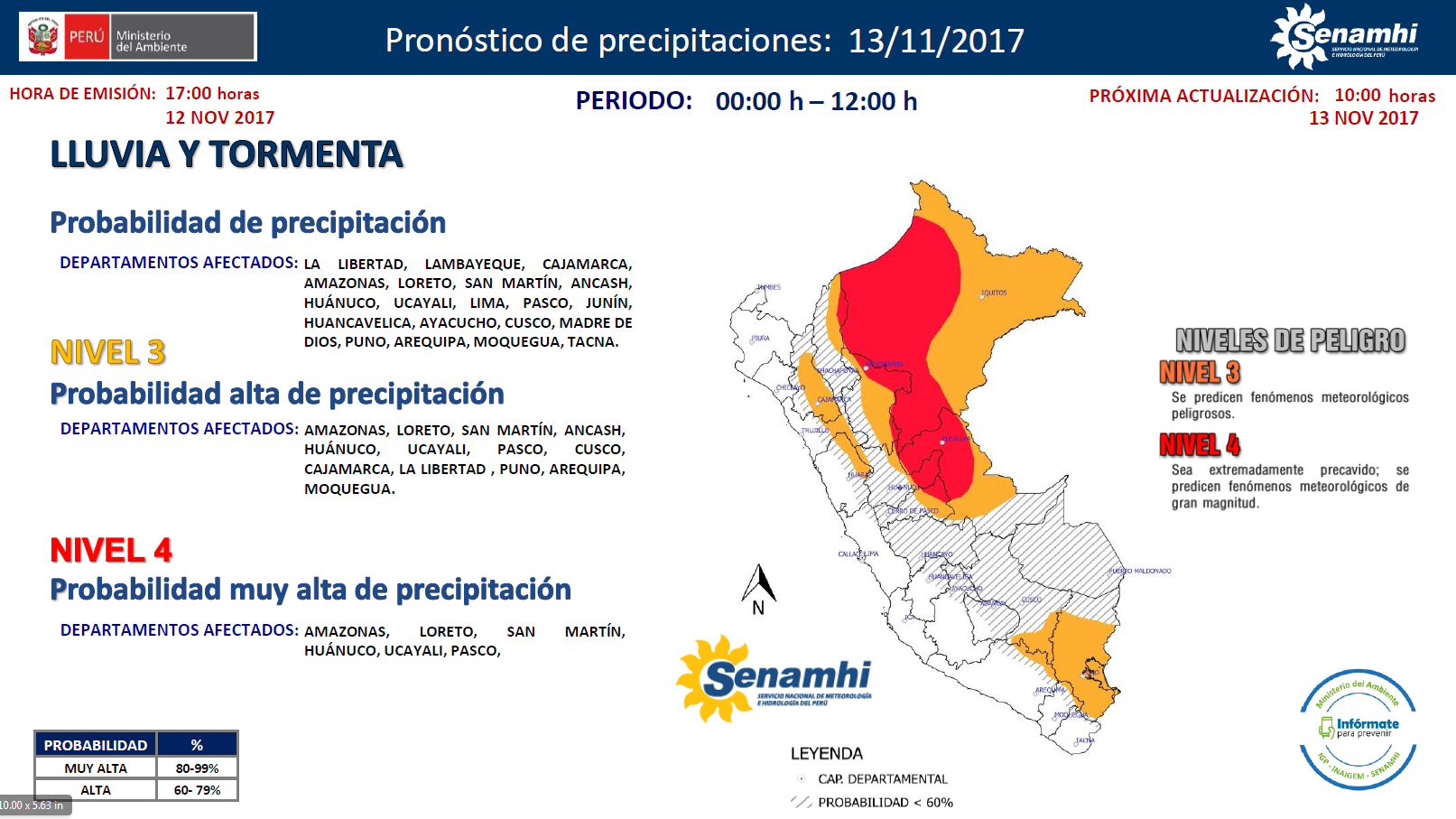 Mapa de exposición alta por MOVIMIENTOS EN MASA Según el Pronóstico de Lluvias (Nivel 03)
Mapa de exposición alta por INUNDACION Según el Pronóstico de Lluvias (Nivel 03)
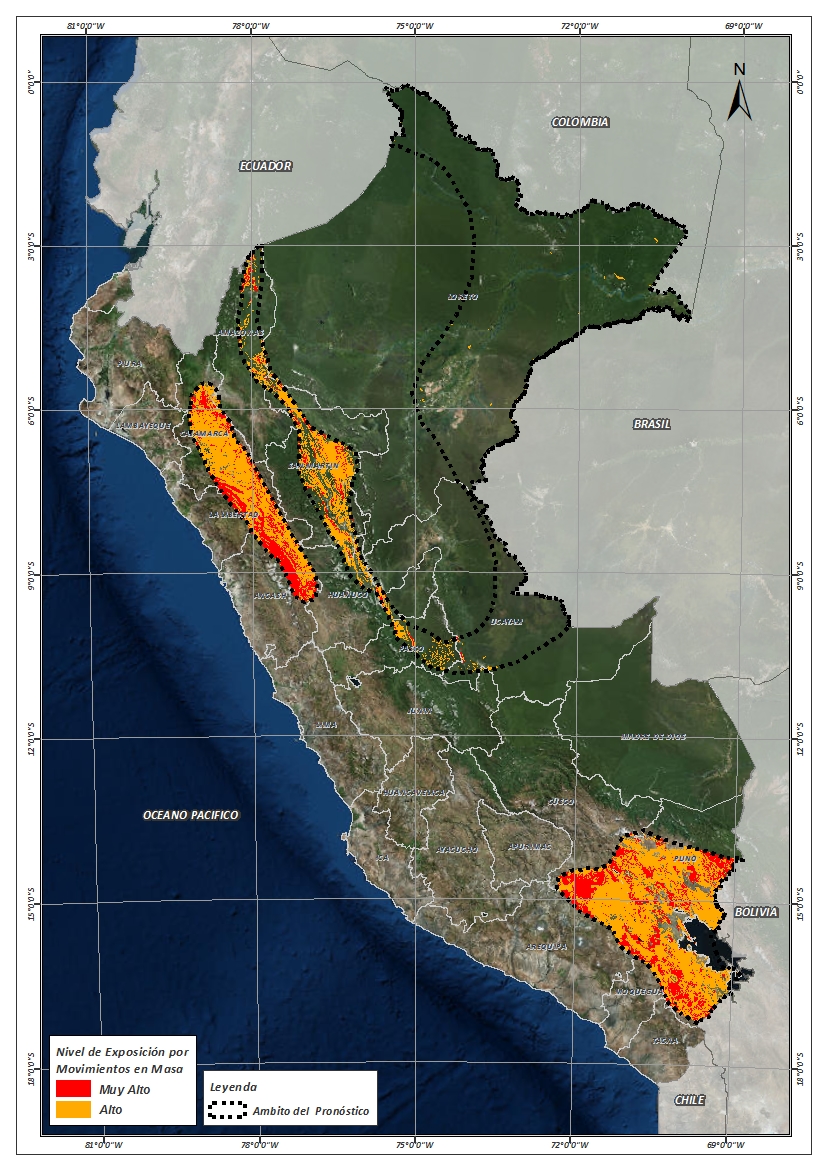 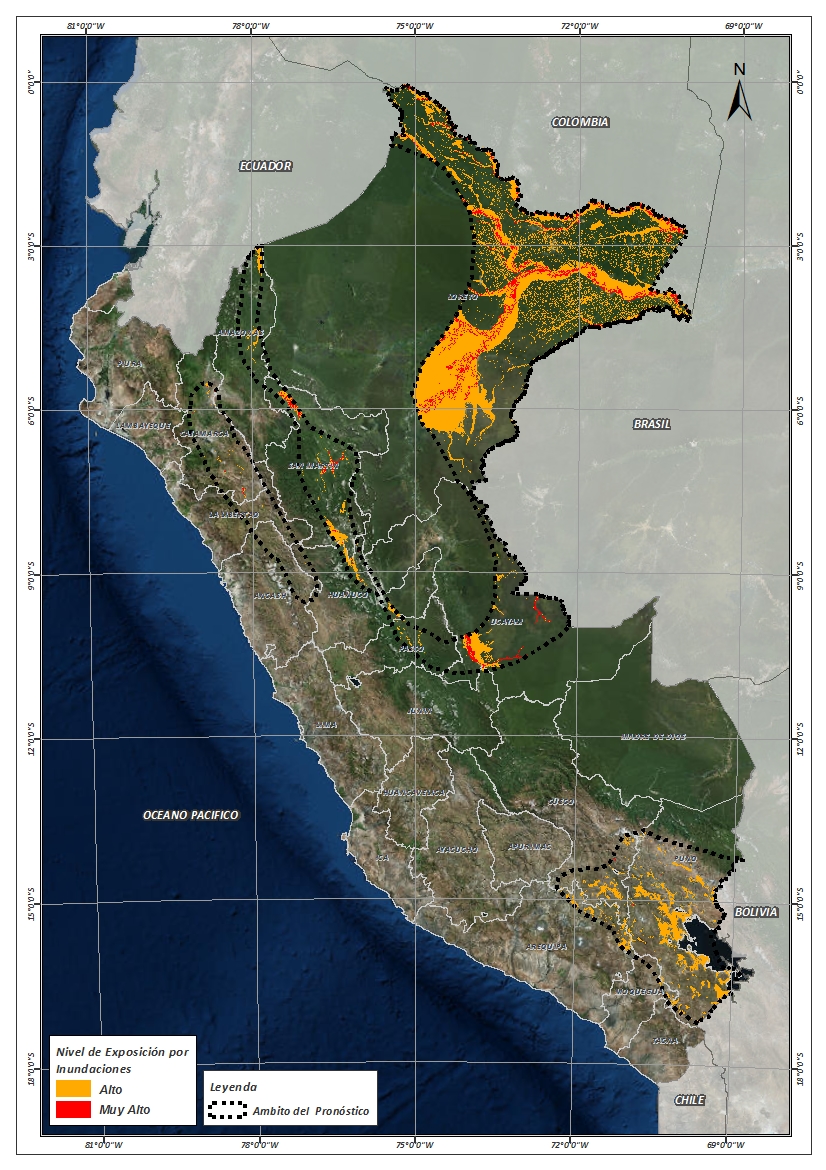 Nivel 03
Mapa de exposición alta por MOVIMIENTOS EN MASA Según el Pronóstico de Lluvias (Nivel 04)
Mapa de exposición alta por INUNDACION Según el Pronóstico de Lluvias (Nivel 04)
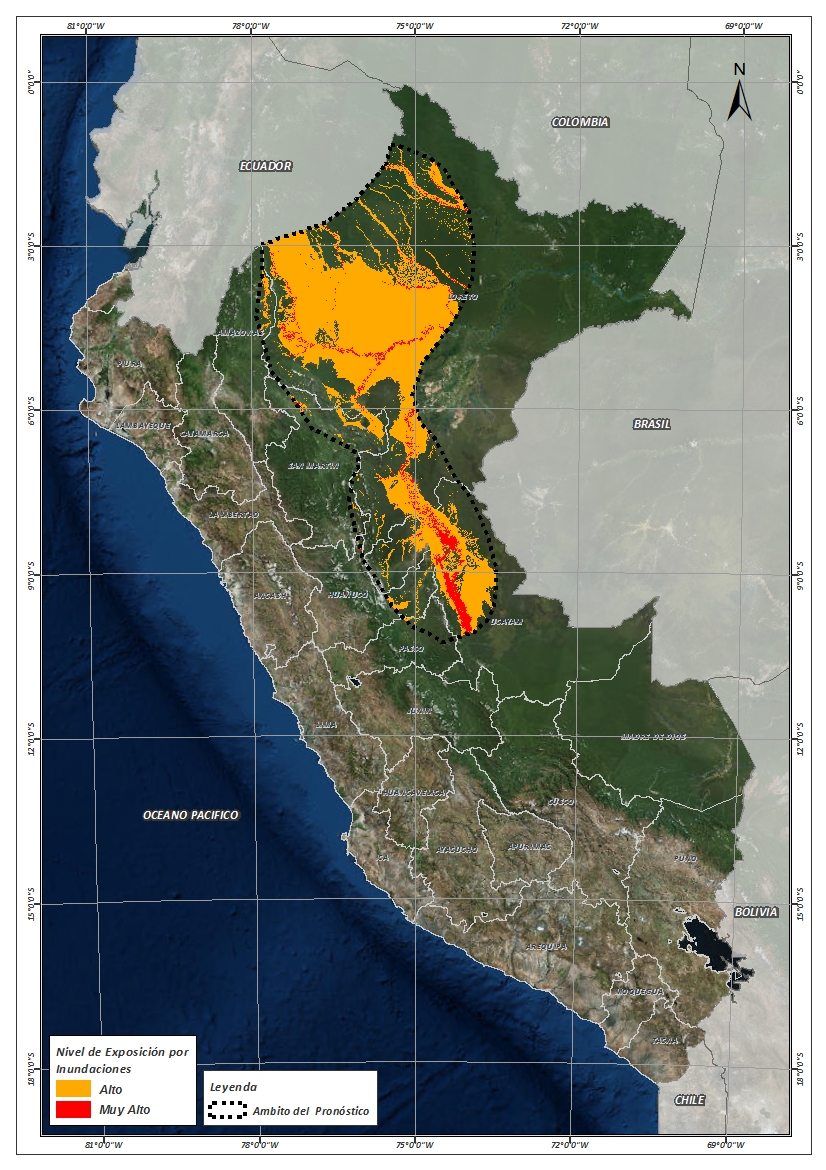 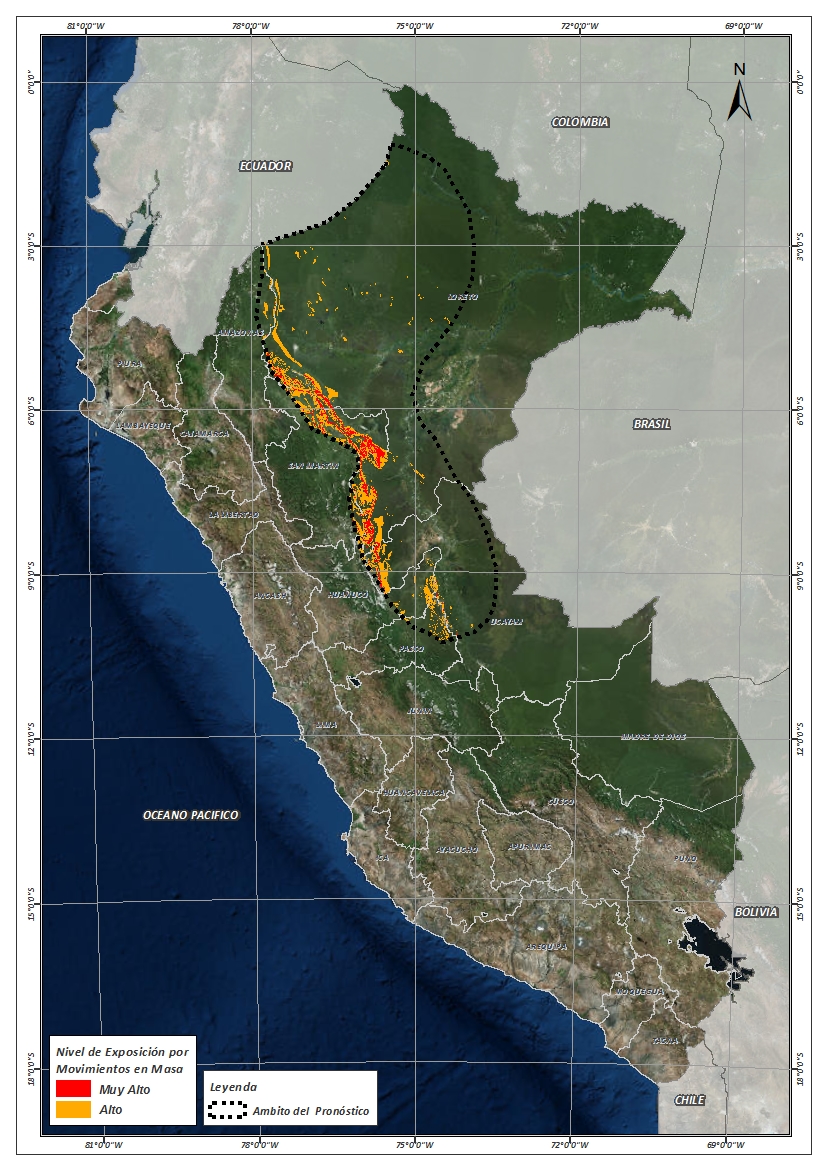 Nivel 04
Distritos expuestos por inundación
Nivel 04
Nivel 03
Distritos expuestos por Inundación
Nivel 03
Nivel 04
65 Distritos
216 Distritos
Población expuesta por Inundación
Nivel 04
Nivel 03
Población expuesta por Inundación
Nivel 03
Nivel 04
691,337 Total de Pobladores
1,202,875 Total de Pobladores
Distritos expuestos por movimiento en masa
Nivel 04
Nivel 03
Distritos expuestos por movimiento en masa
Nivel 03
Nivel 04
403 Distritos
41 Distritos
Población expuesta por Movimientos en Masa
Nivel 04
Nivel 03
Población expuesta por Movimientos en Masa
Nivel 03
Nivel 04
2,687,215 Total de Pobladores
103,466 Total de Pobladores
Consultas:
soporte-sigrid@cenepred.gob.pe